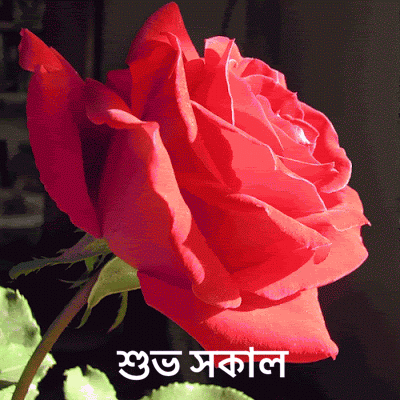 تعريف الاستاد
محمد حبيبر الرحمن
المدرس المساعد (مولوبى)
رسولابد داخل مدرسة
نبينغر- برهمنبارية
رقم المعلم-2025326
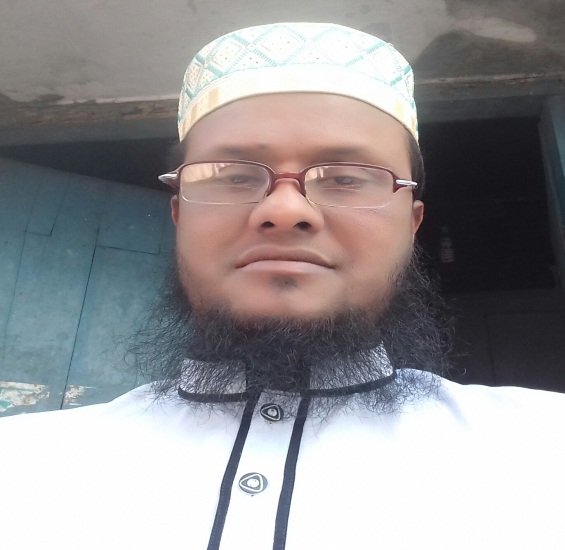 تعريف الدرس
الصّف التّاسع والعاشر للدّاخل
       المادة: اللغة العربية (القواعد واختبارالقواعد)
       الوحدة الاْولى
       الدرس الخامس
       المدة:اربعون دقيقة
       التاريخ:2020-2/19
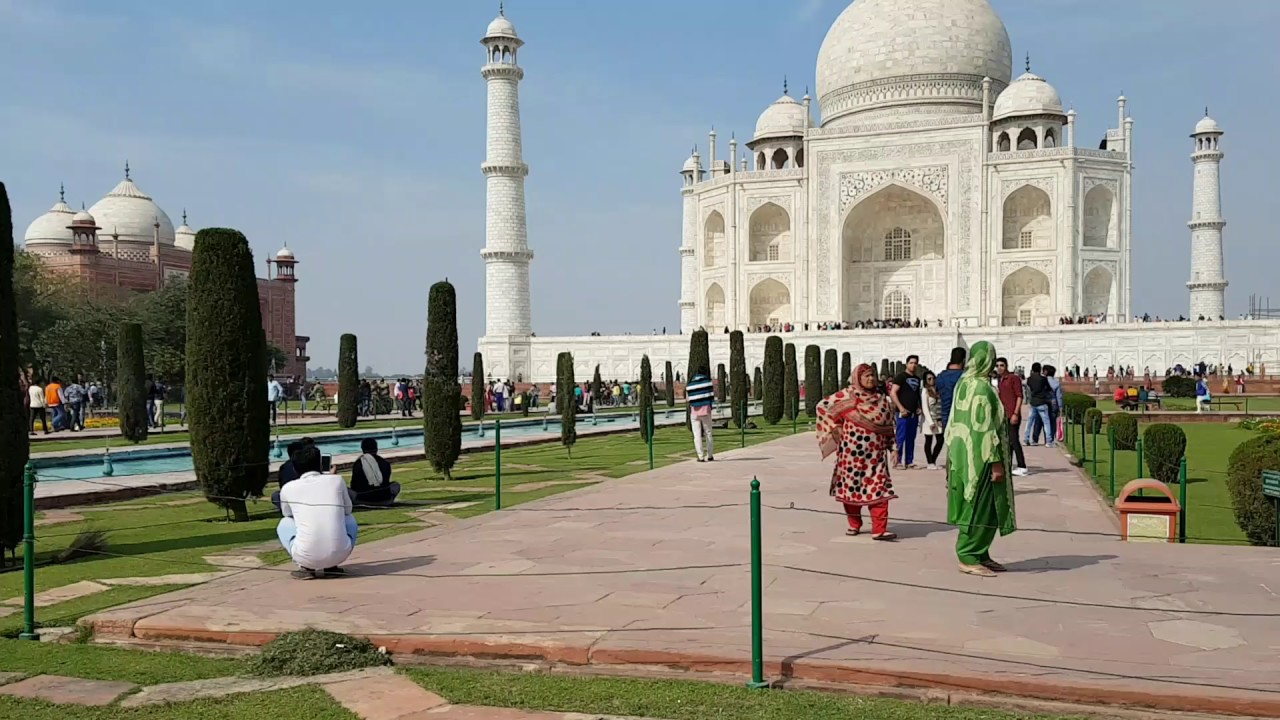 তাজমহলে প্রবেশ
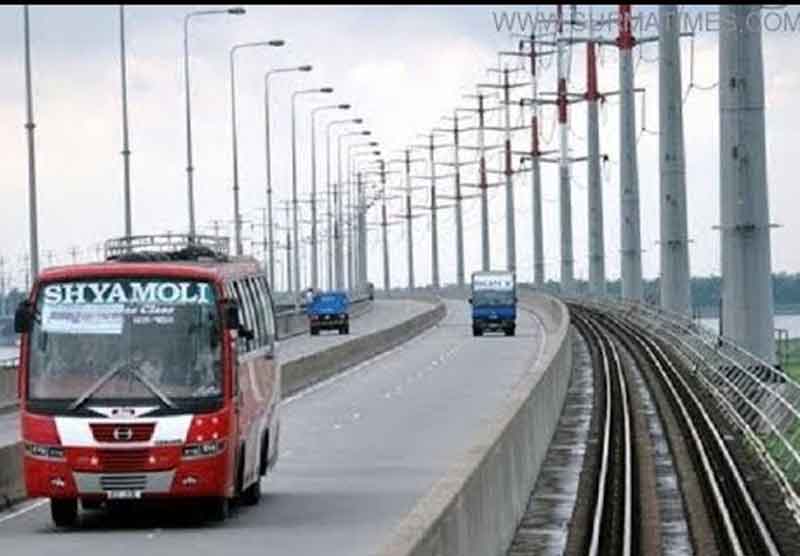 সংযুক্ত সড়ক
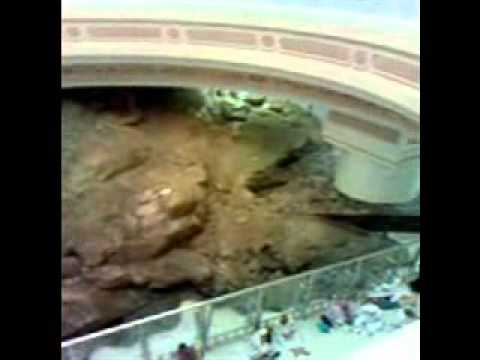 সাফা ও মারওয়া
درس اليوم
ادغام
استفادة درس
يستطيع الطلاب بعد فراغة الدرس.........  
١. يقول ما معنى الادغام لغة ؟
٢. يقول تعريف الادغام اصطلاحا؟
3.  يقول كم قسما له؟ و يذكر مثاله؟
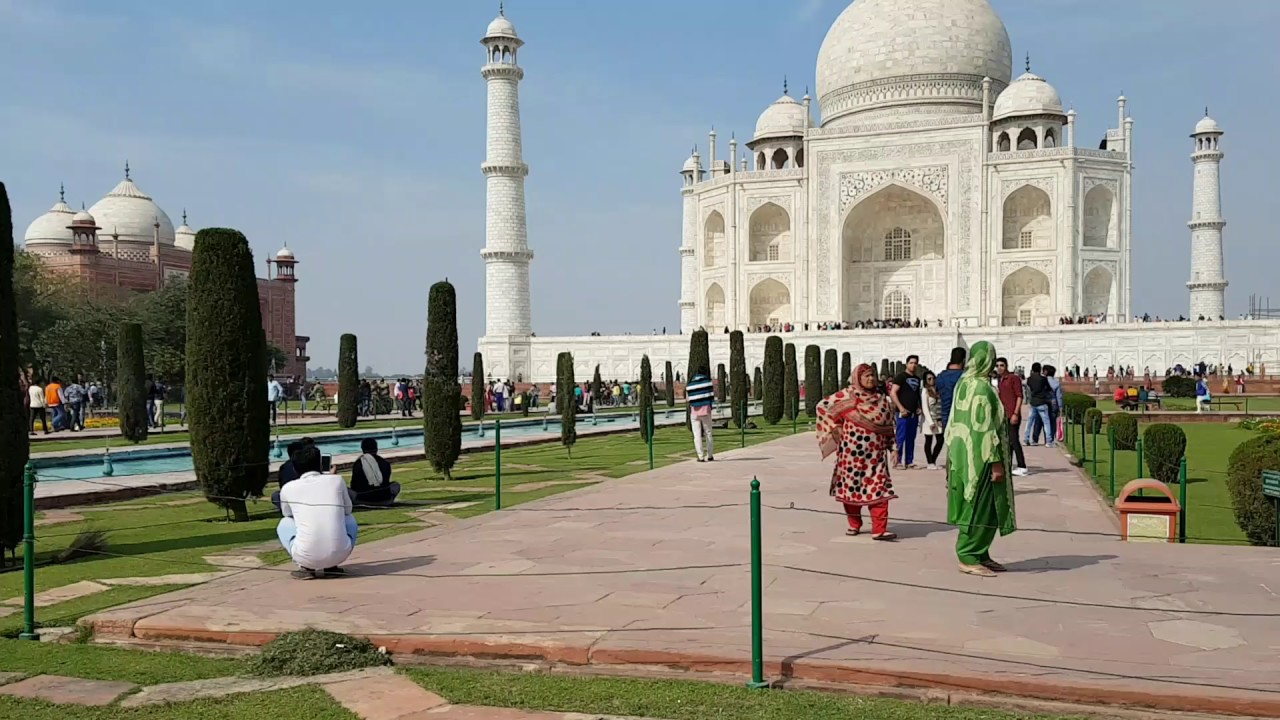 তাজমহলে প্রবেশ
التّقديم:
الادغام هو تضعيف الحرف فى التّلفظ, وللادغام مواضع شتّى, نبحث عن الادغام فى التّالى-
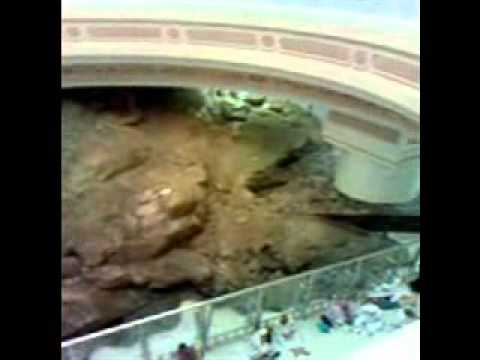 সাফা ও মারওয়া
تعريف الادغام :
المعنى لغة:
الادغام مصدر من باب الافعال, معناه: الادخال, الوصل-
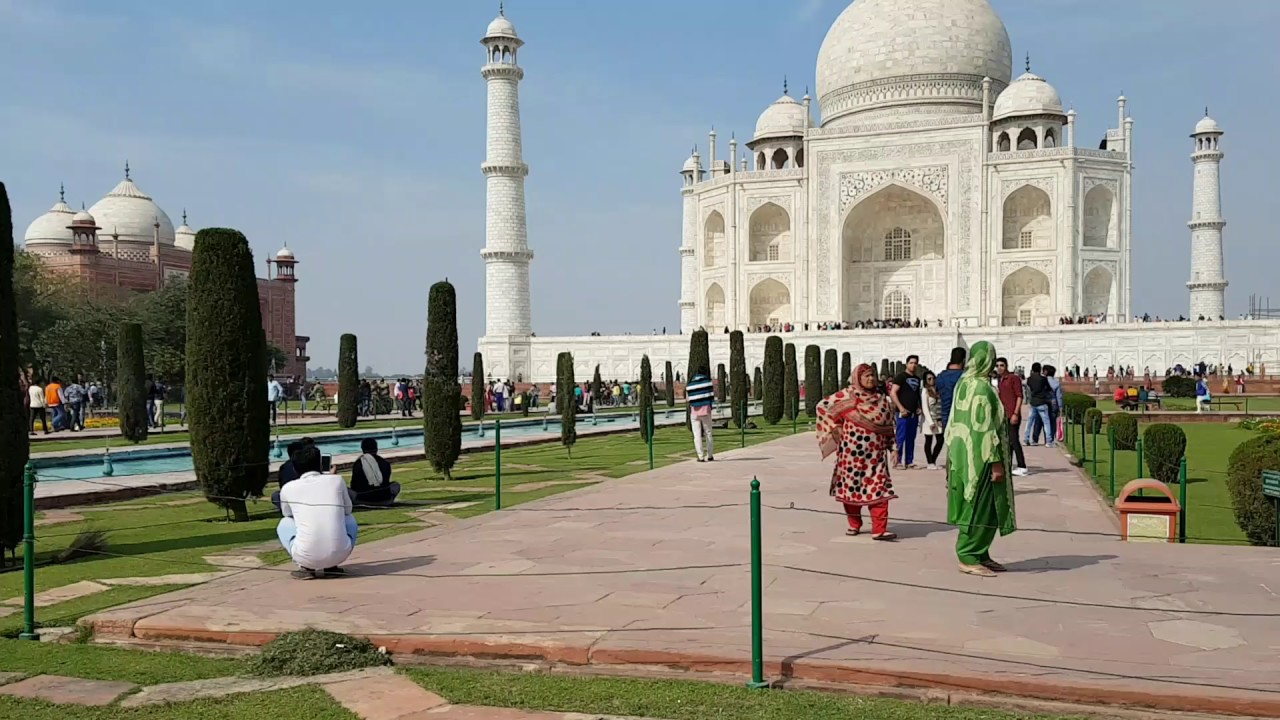 তাজমহলে প্রবেশ
تعريف الادغام :
التّعريف اصطلاحا:
1- قال صاحب مبادى العربيّة: هو ادخال حرف فى حرف اخر من جنسه بشرط ان يكون اوّلهما ساكنا والثّانى متحرّكا,
2- قال صاحب  جامع الدّروس العربيّة: هو ادخال حرف فى حرف اخر من جنسه بحيث يصيران حرفا واحدا مشدّدا,
المثال: مدّ من مدد, حبّ من حبب -
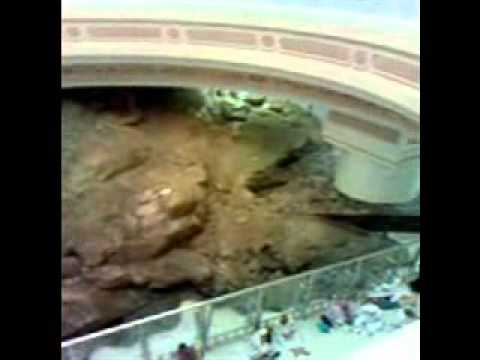 সাফা ও মারওয়া
مواضع الادغام: يكون الادغام فى موضعين, وهما:
1- ادغام المثلين: يقصد بهما الحرفان المتجانسان المتجاوران فى كلمة واحدة, مثل: دبّ من دبب
2- ادغام المتقاربين: يقصد بهما الحرفان المتجاوران المتقاربان مخرجا فى كلمة واحدة, مثل: ادّكر من اذتكر-
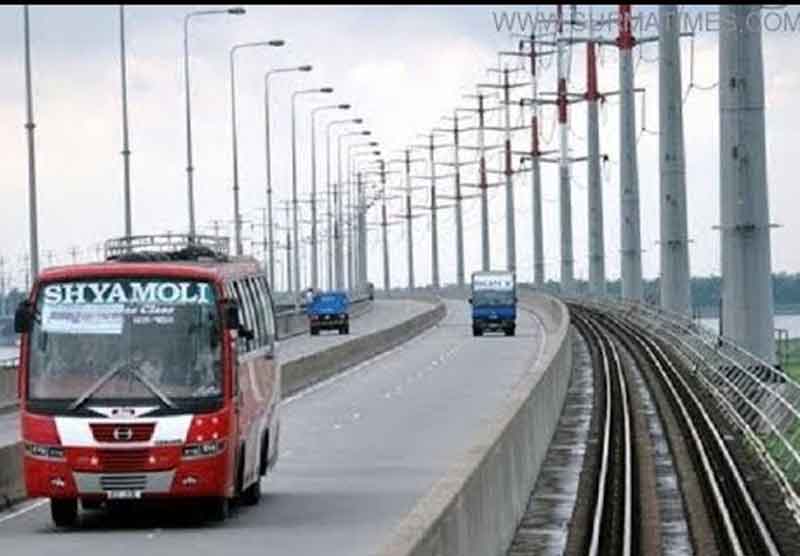 সংযুক্ত সড়ক
الأعمال المنفردي
تقول ما معنى الادغام لغة؟
٢دقيق-الوقت
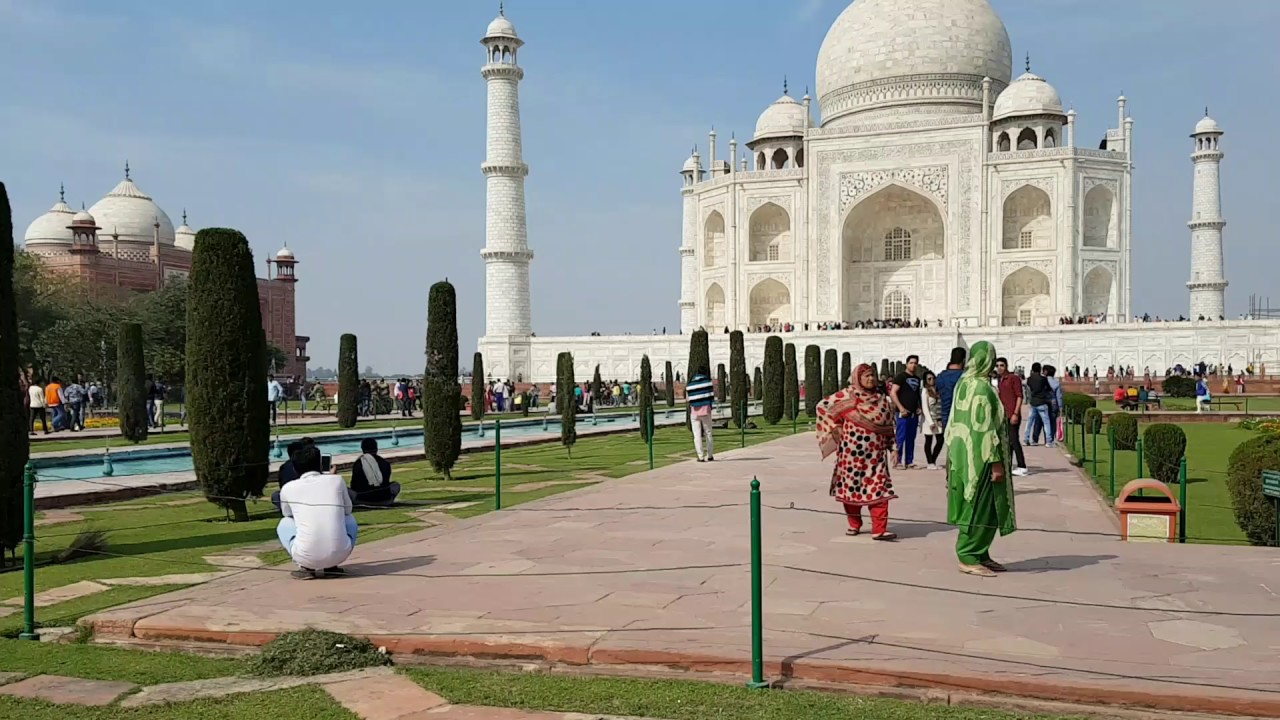 তাজমহলে প্রবেশ
الاعمال الزوجى
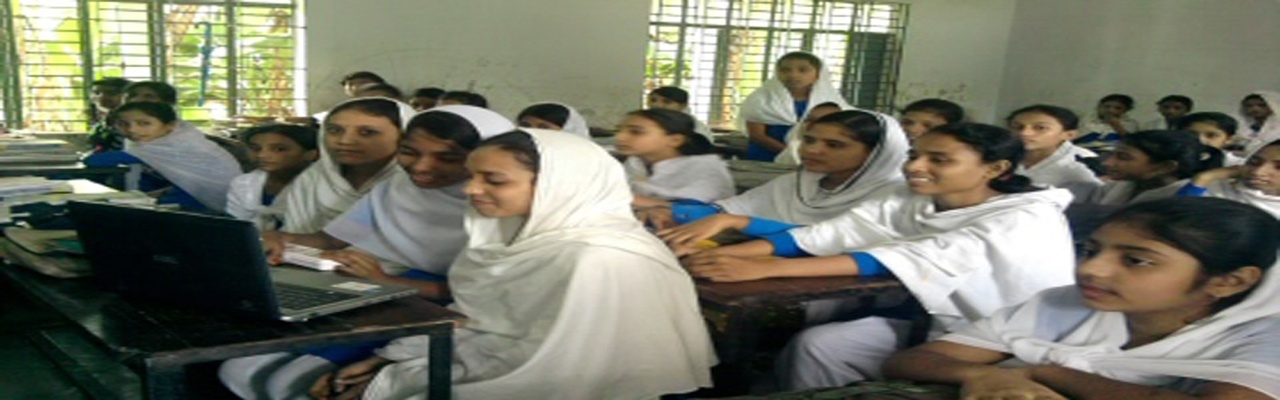 ما هو الاعلال؟
٢دقيق-الوقت
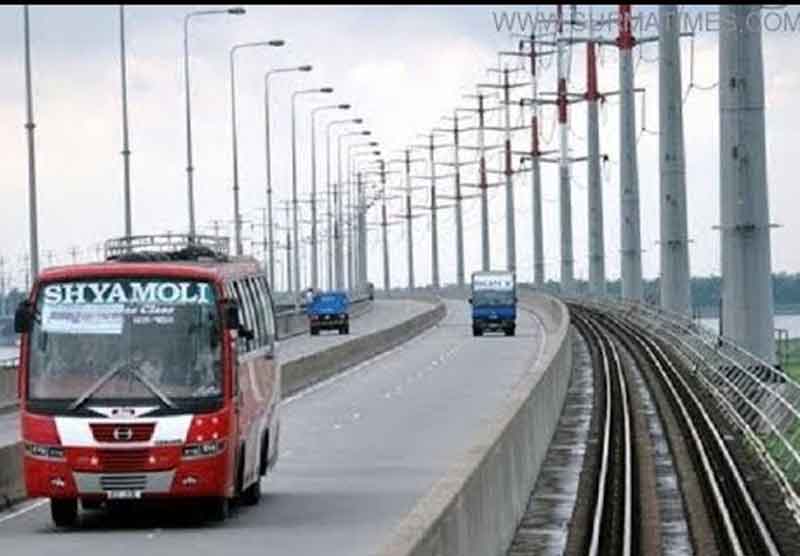 সংযুক্ত সড়ক
عمل الاجتماعى
بيّنوا تعريف الادغام اصطلاحا؟
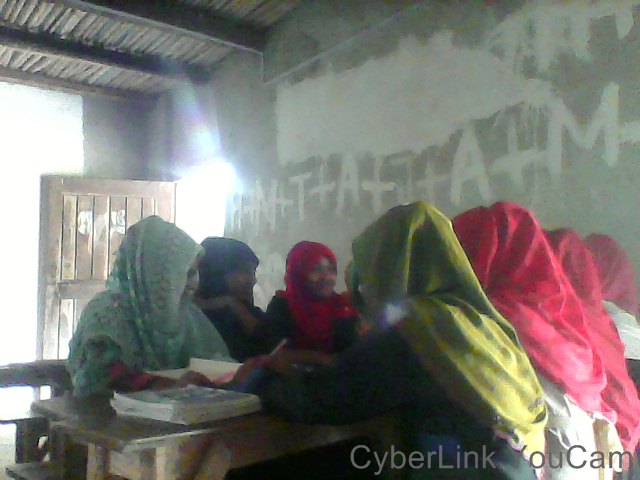 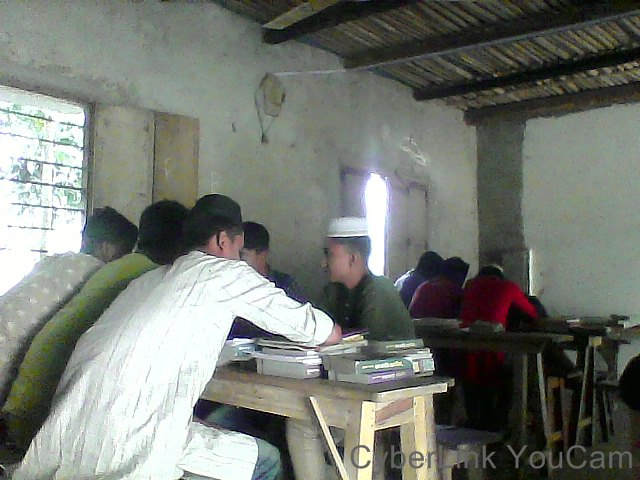 ٥ دقيق-الوقت
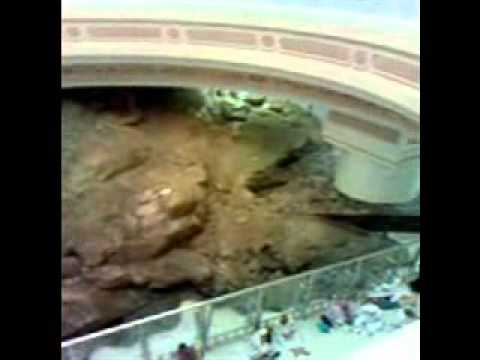 সাফা ও মারওয়া
تقييم
ما معنى الادغام لغة؟   
 تعريف الادغام اصطلاحا ؟ 
 يذكر مواضعه ؟
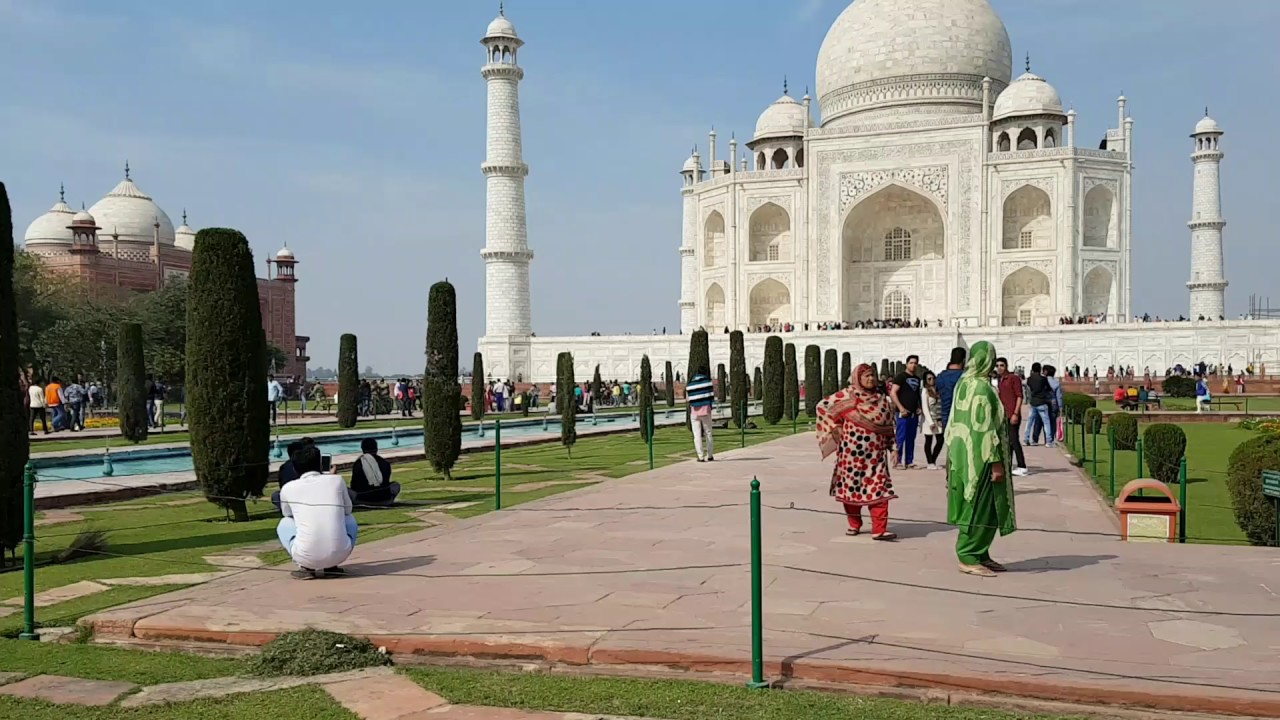 তাজমহলে প্রবেশ
الاختتام:
انّ الادغام امر مهمّ فى علم الصّرف, يستعمل فى اللّغة العربيّة كثيرا, فعلينا ان نهتمّ به كثيرا-
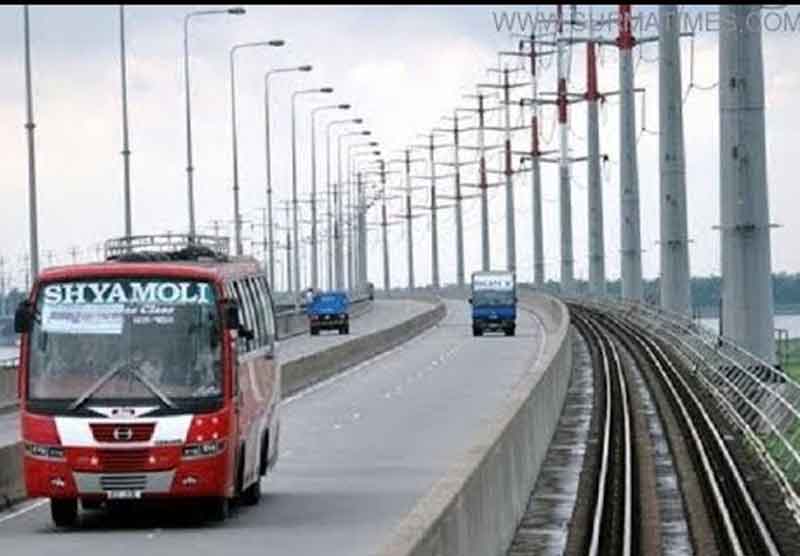 সংযুক্ত সড়ক
الواجب المنزلي
(١) تكتبون عن المنزلي الادغام ما هو؟
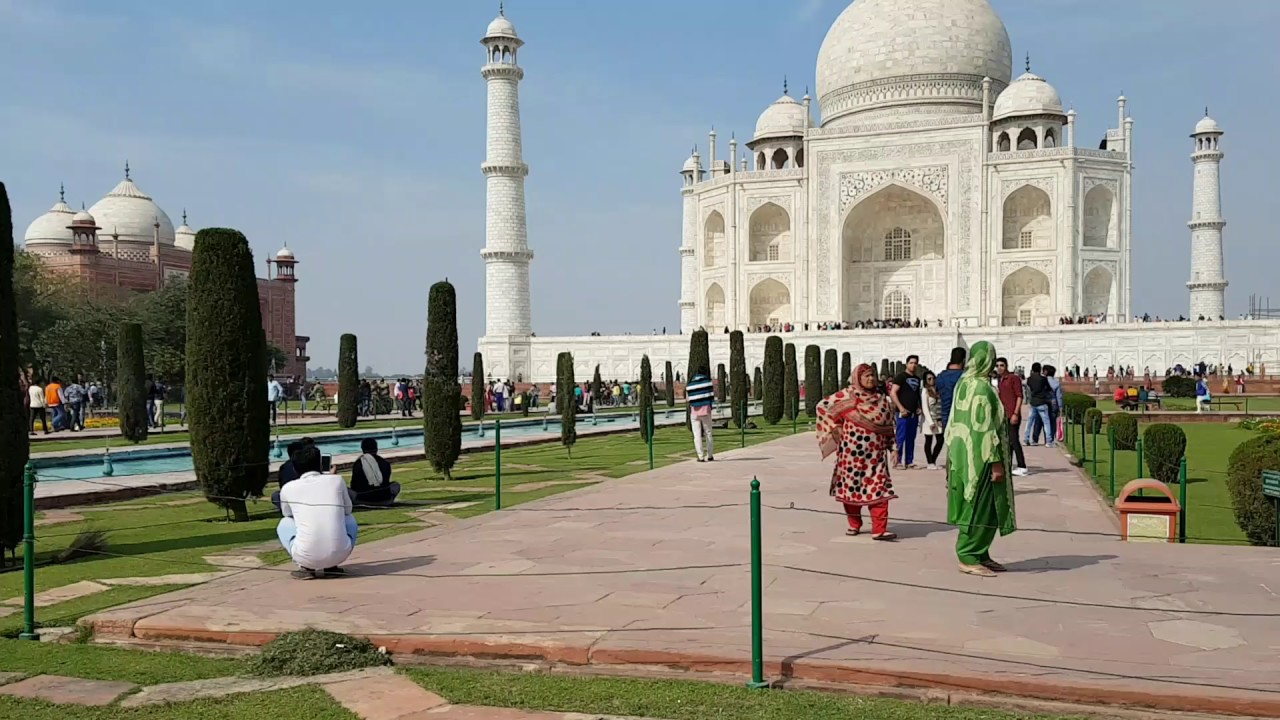 তাজমহলে প্রবেশ
شكرا
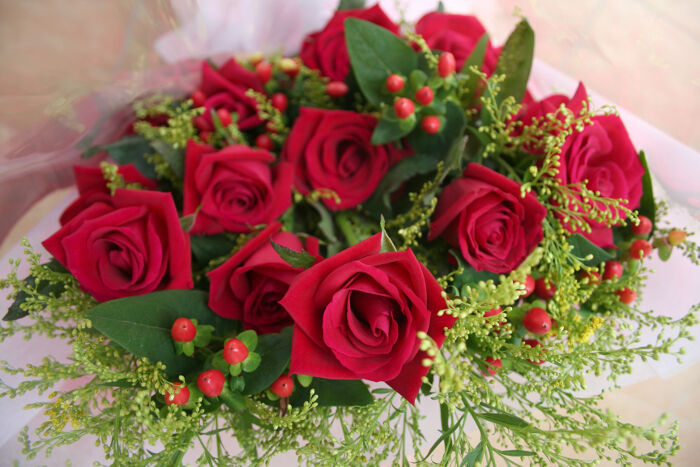 الى اللقاء